Secure Computation in the Tor NetworkRyan Wails (U.S. Naval Research Lab)Aaron Johnson (U.S. Naval Research Lab)Daniel Starin (Perspecta Labs)Arkady Yerukhimovich (George Washington University)S. Dov Gordon (George Mason University)
March 18th, 2019
DIMACS/MACS Workshop on Usable, Efficient, and Formally Verified Secure Computation
Background: Tor
Tor Background
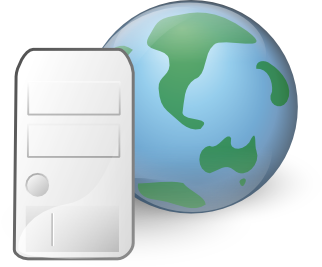 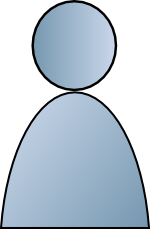 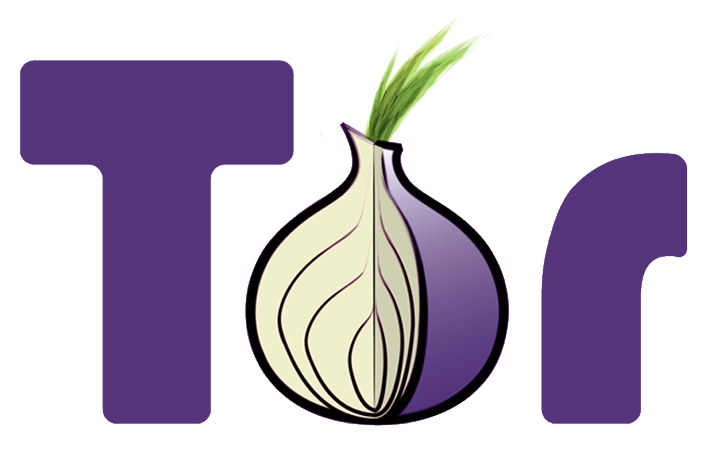 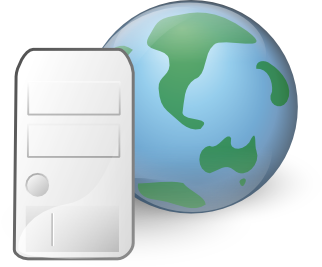 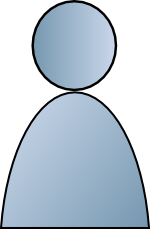 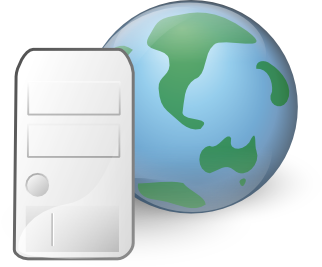 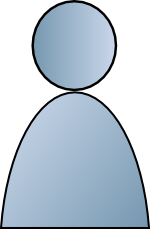 Users
Destinations
Tor is a popular system for anonymous, censorship-resistant Internet communication.
https://www.torproject.org/
3
Tor Background: Onion Routing
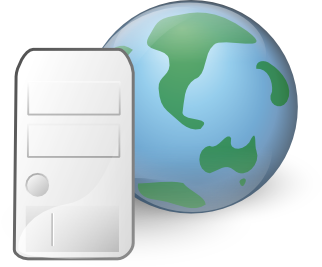 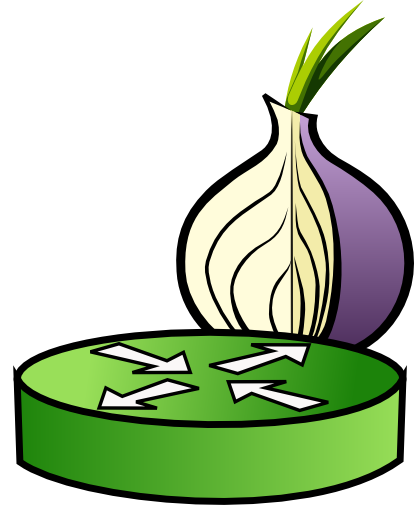 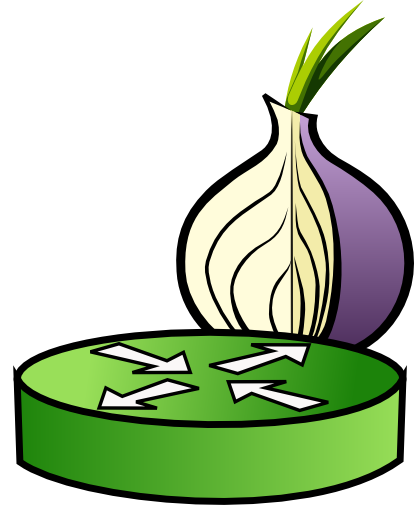 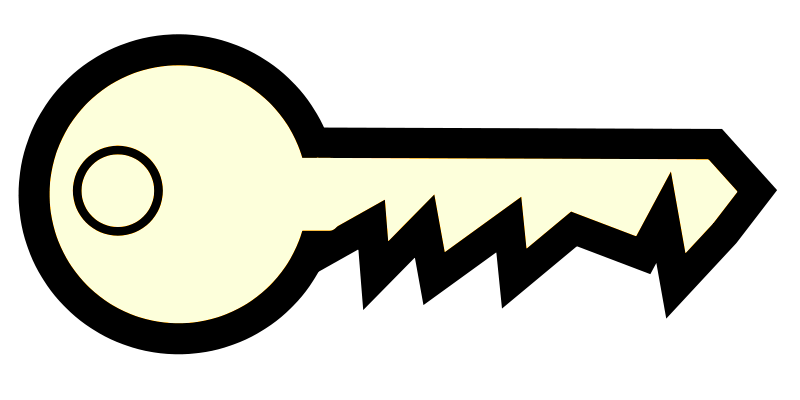 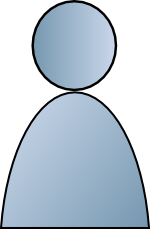 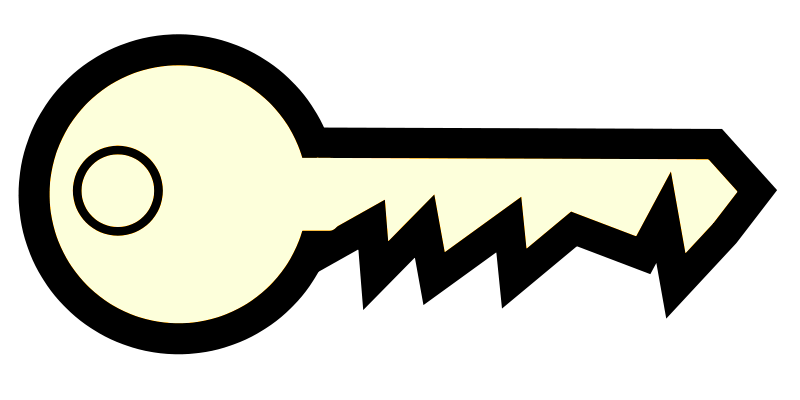 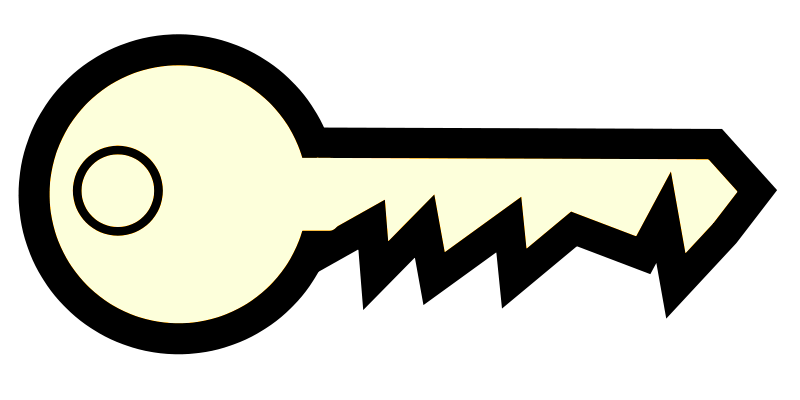 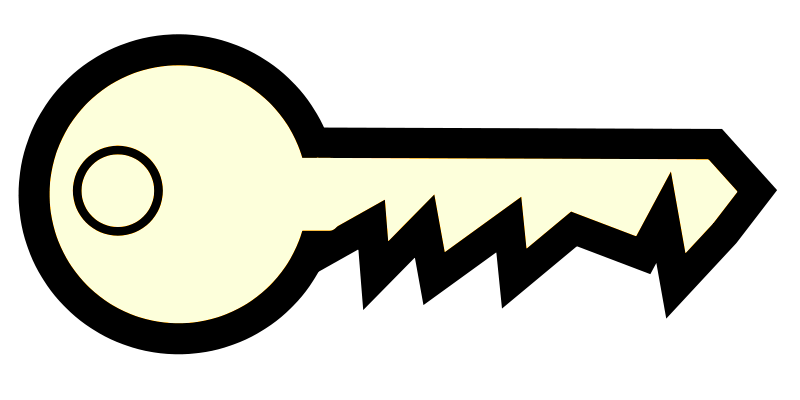 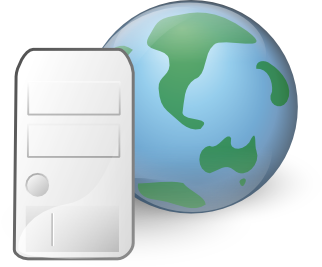 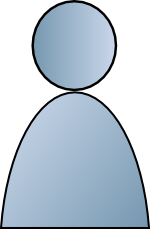 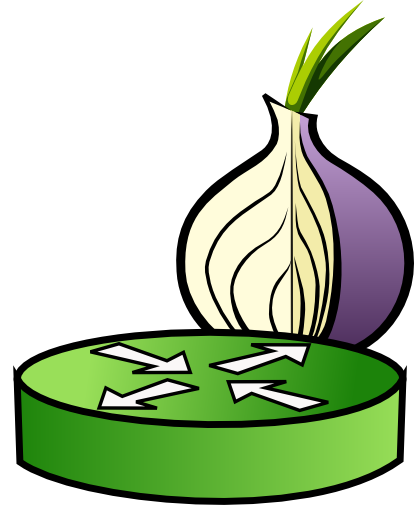 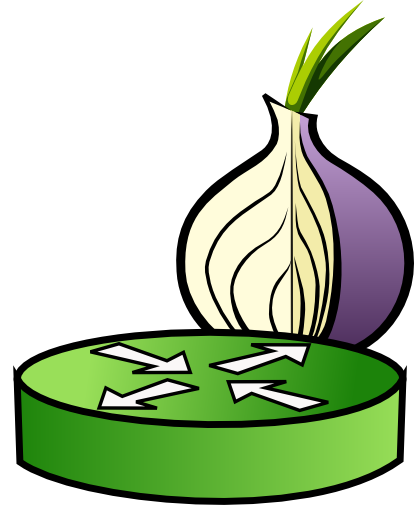 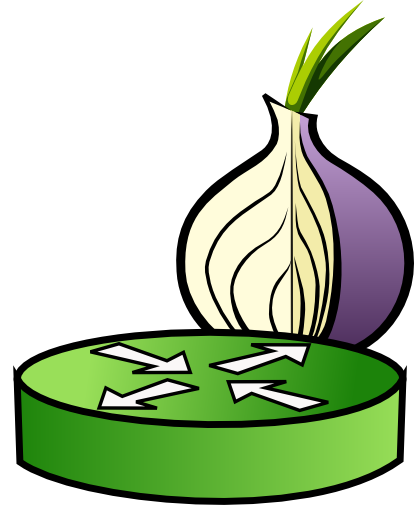 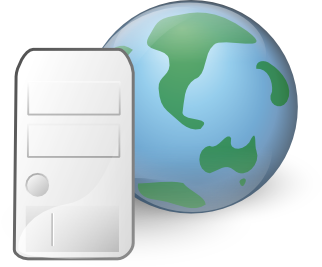 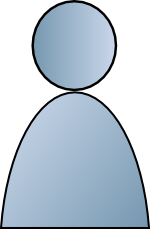 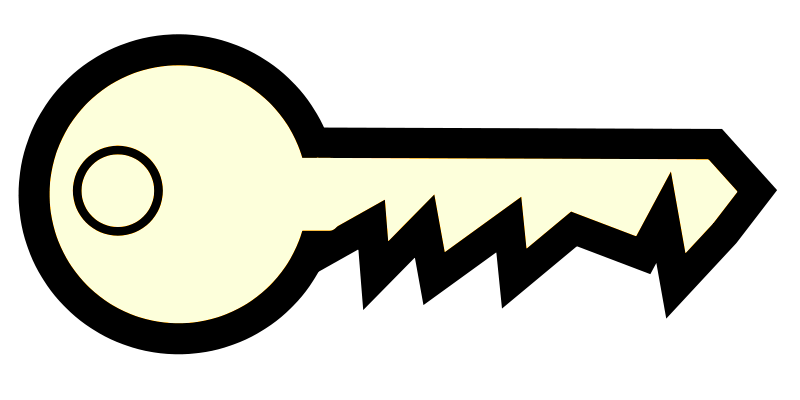 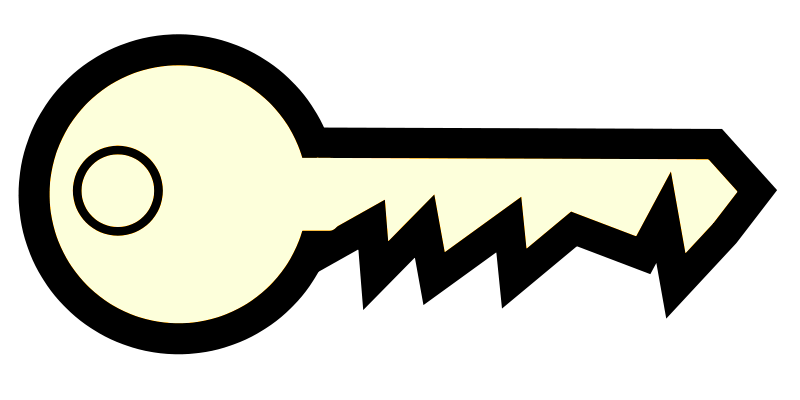 Users
Relays
Destinations
Circuit
Stream
4
Tor Background: Onion Routing
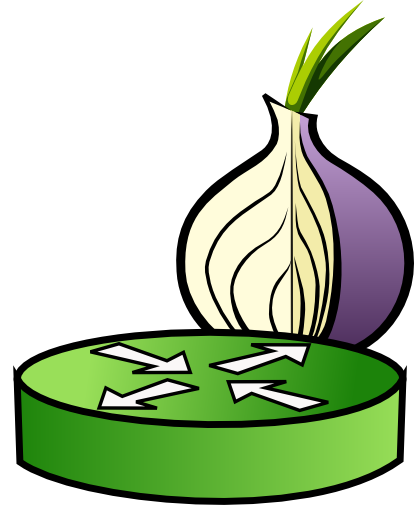 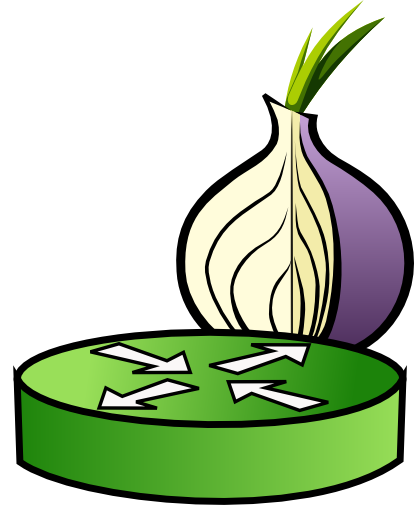 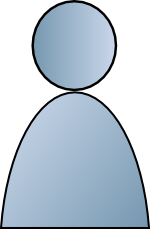 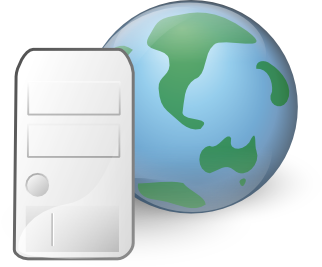 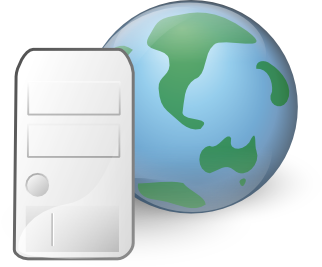 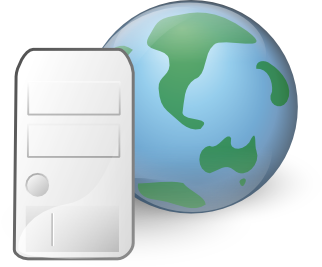 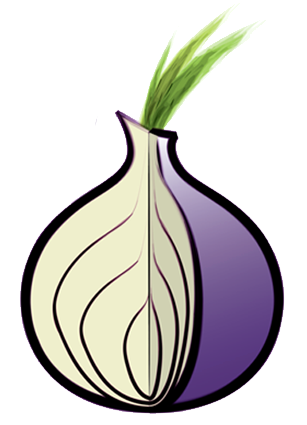 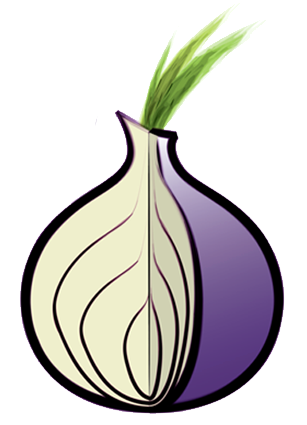 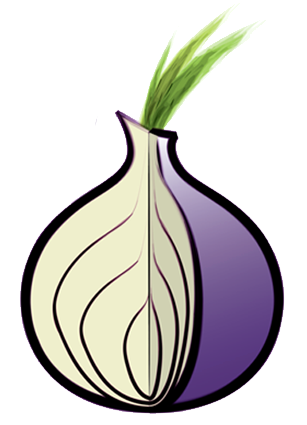 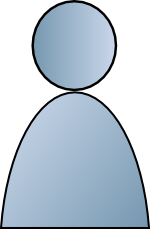 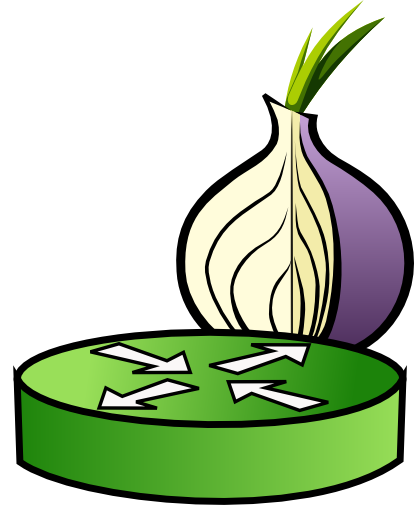 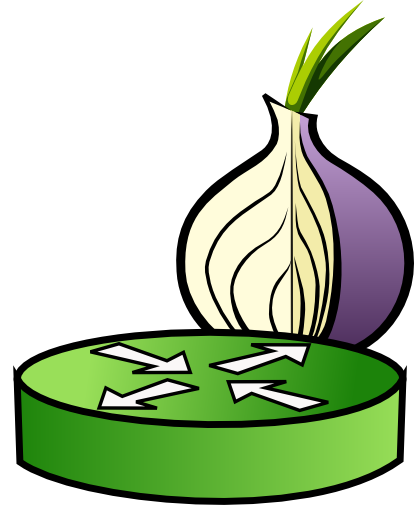 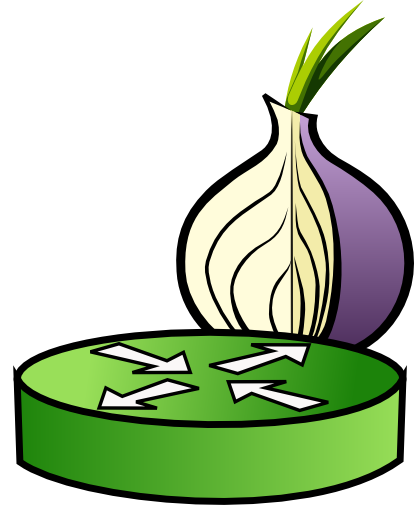 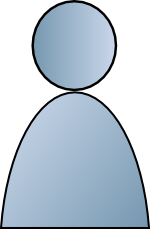 Users
Relays
Onion Services
(e.g. nytimes3xbfgragh.onion)
Circuit
Stream
5
Tor Background: Who Uses Tor
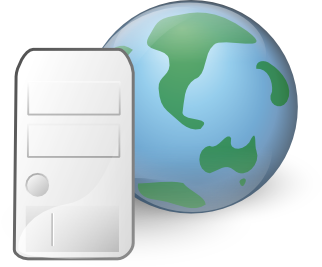 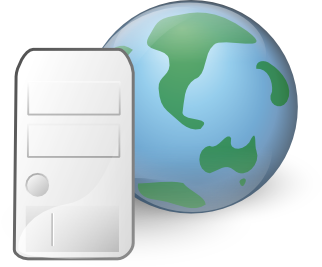 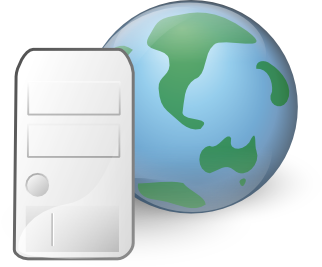 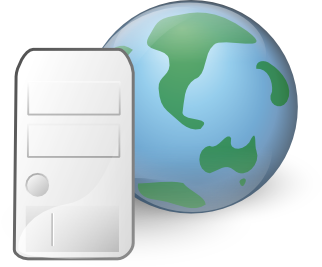 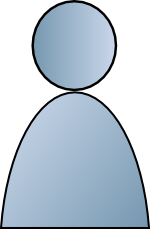 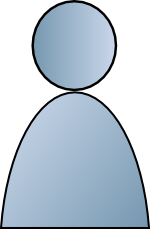 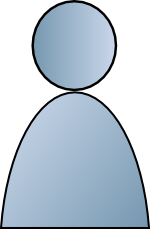 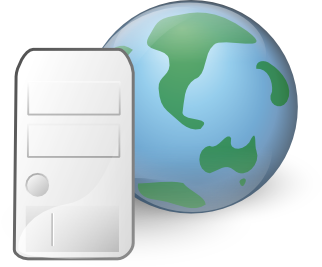 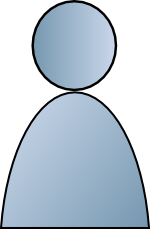 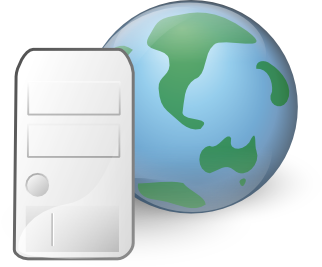 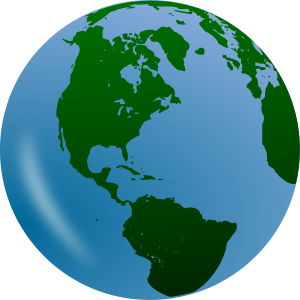 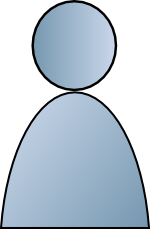 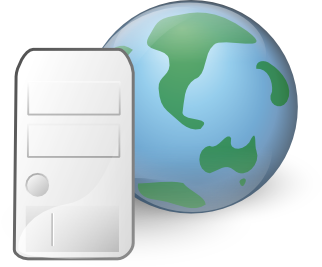 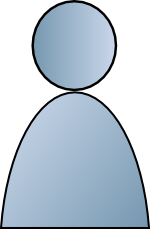 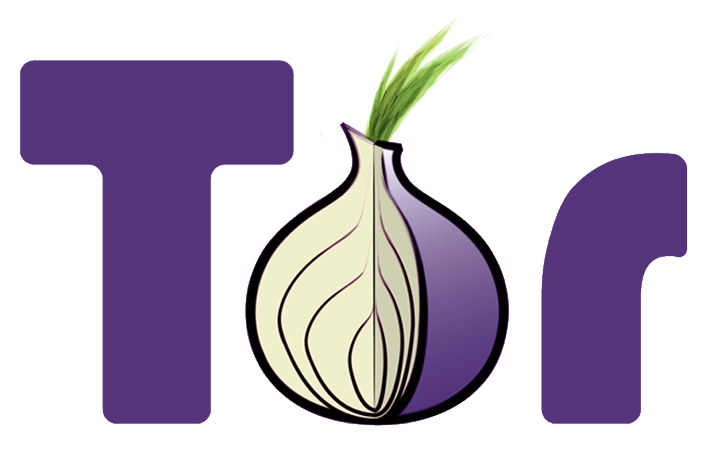 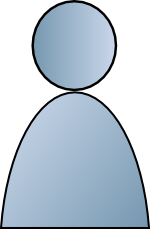 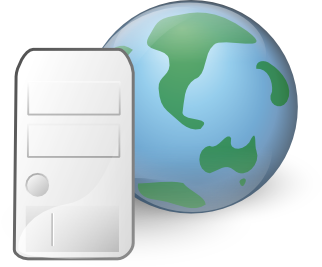 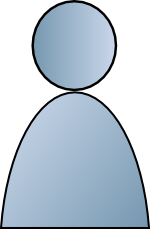 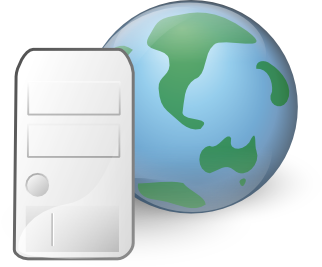 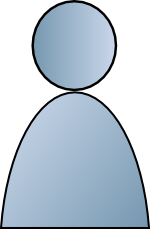 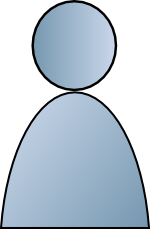 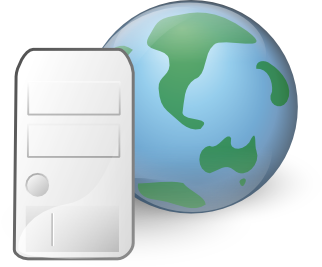 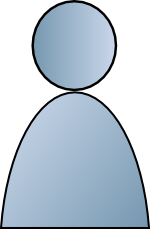 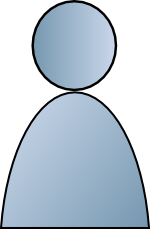 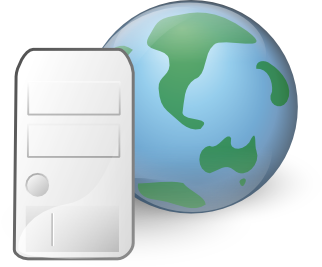 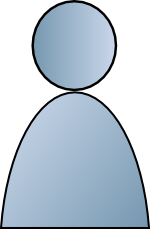 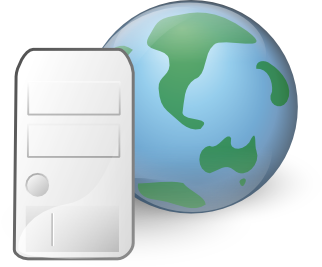 Over 6000 relays in over 75 countries
Over 2,000,000 daily users
100Gbps aggregate traffic
6
Problem: Measuring Tor
Tor Measurement
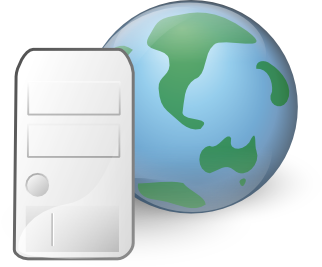 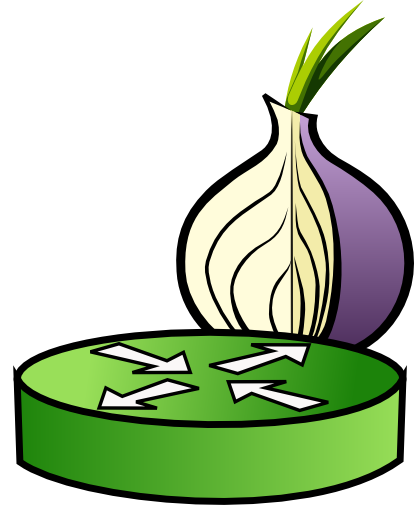 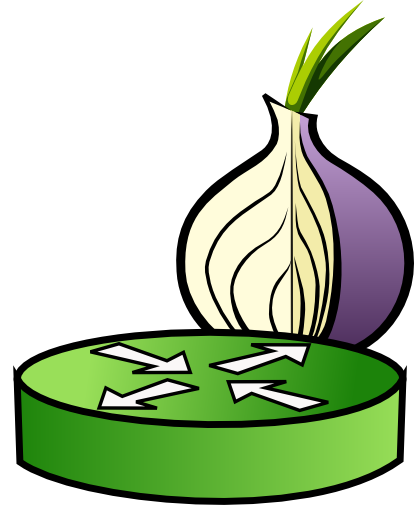 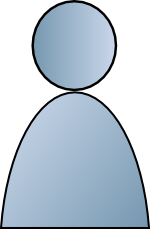 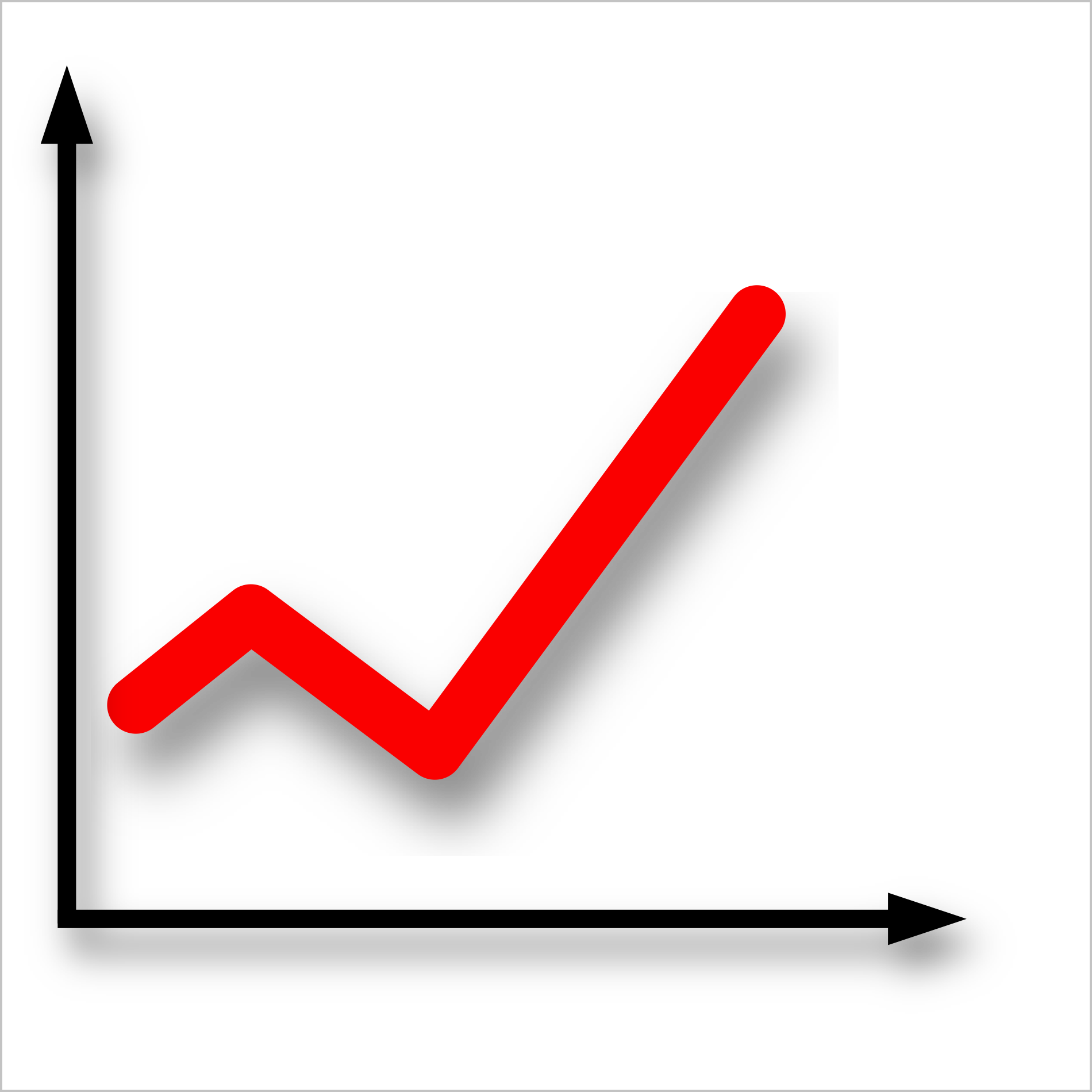 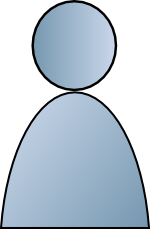 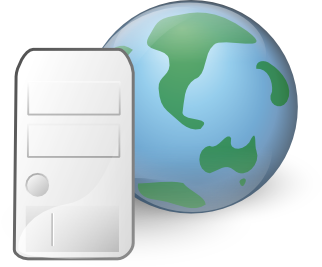 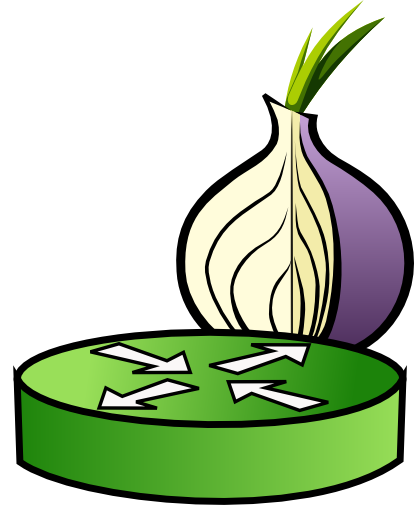 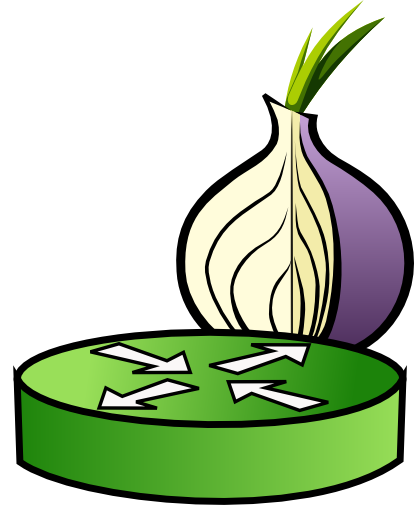 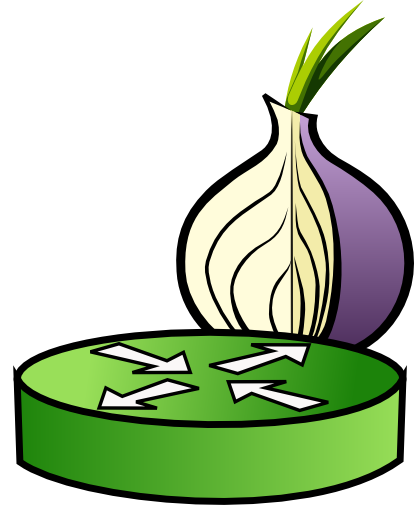 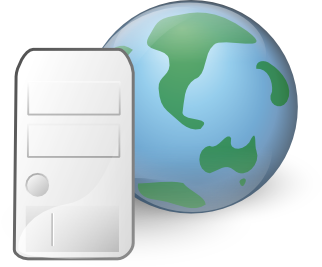 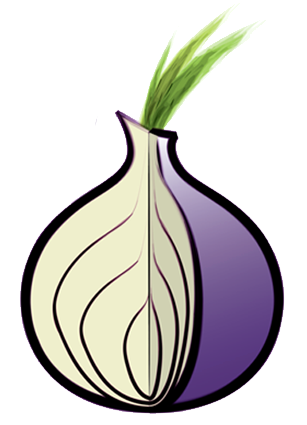 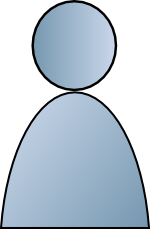 Measuring Tor benefits users
Determine anonymity set size (e.g. how many users)
Identify performance problems (e.g. common failures)
Inform policymakers (e.g. what is Tor used for)
Monitor for abuse (e.g. denial of service on Tor)
8
Tor Measurement
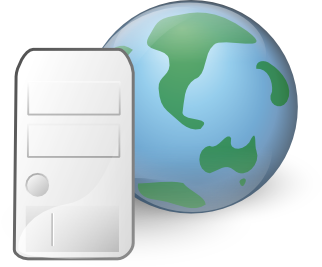 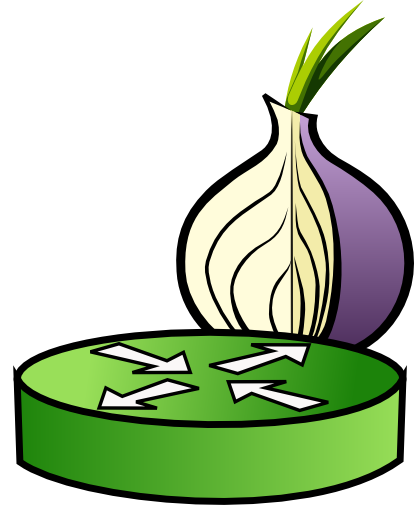 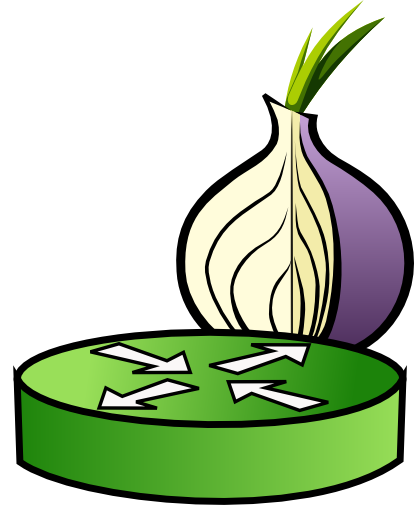 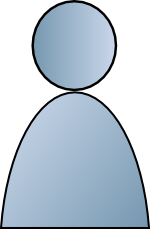 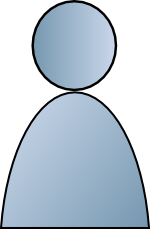 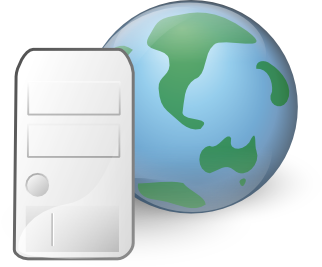 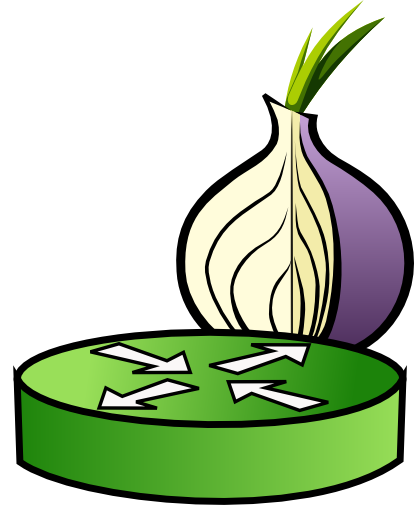 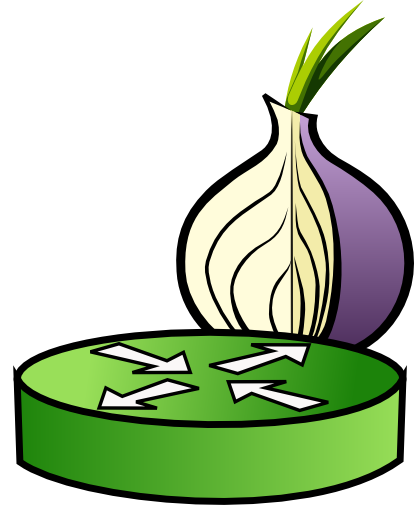 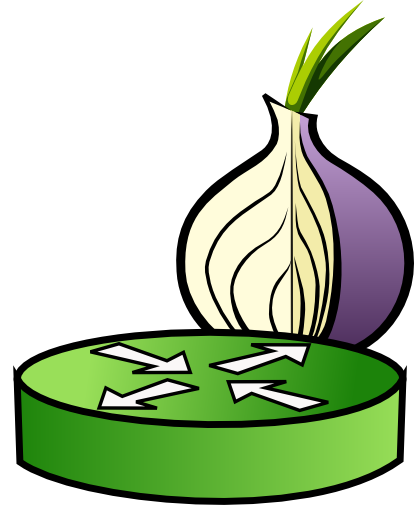 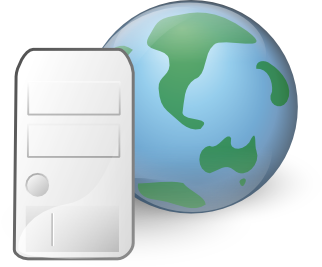 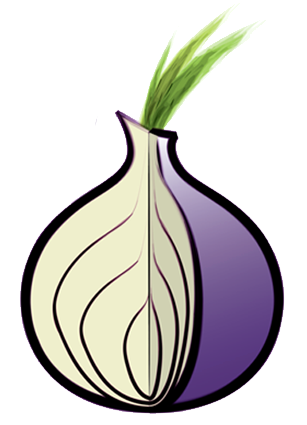 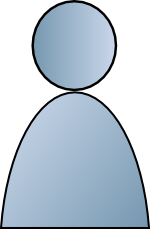 Measuring Tor risks privacy
Deanonymizing individual connections
Storing sensitive data at relays risks leaks from compromise
Revealing “interesting” users (e.g. from censored locations)
Revealing private onion services
9
Tor Measurement
10
Tor Measurement
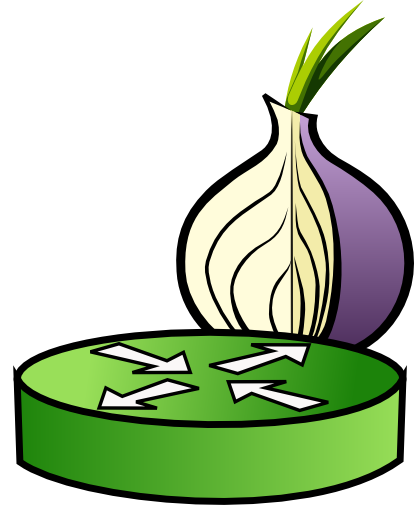 x1
MPC
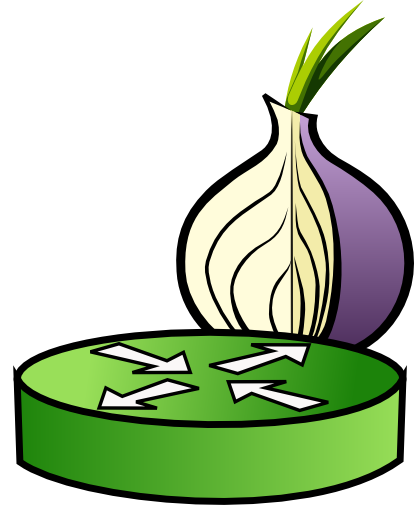 f(x1, x2, x3)
x2
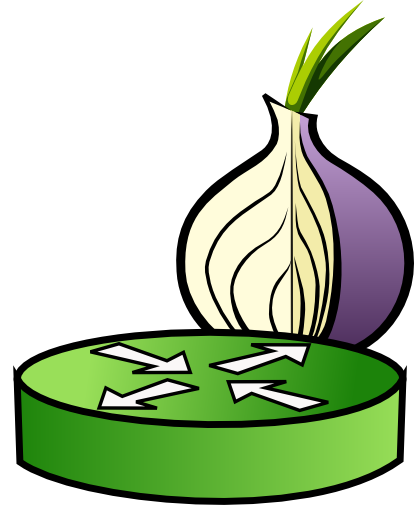 x3
Challenges to MPC in Tor
Fault tolerance: relays go offline
Efficiency: Bandwidth and computation are limited
Scalable: Cope with network growth
Trust assumptions
Directory Authorities: majority honest
Tor bandwidth: adversary has small fraction
11
Stormy: Statistics in Tor by Measuring Securely
Stormy Overview
Stormy
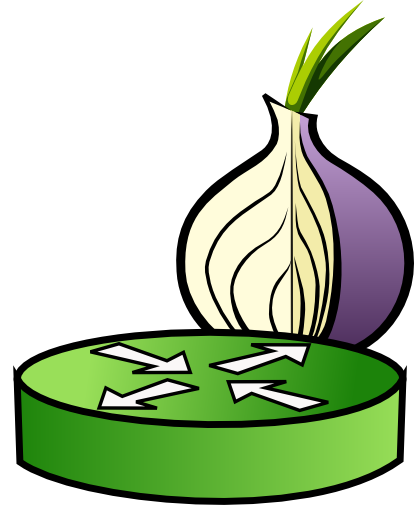 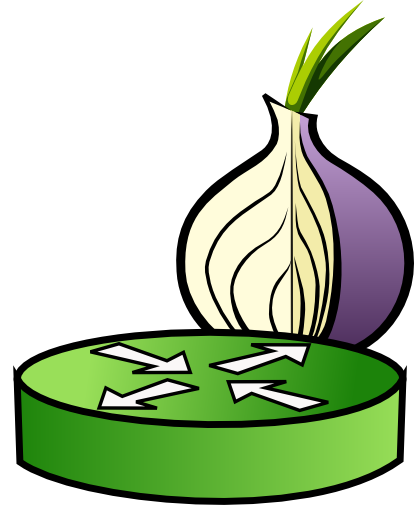 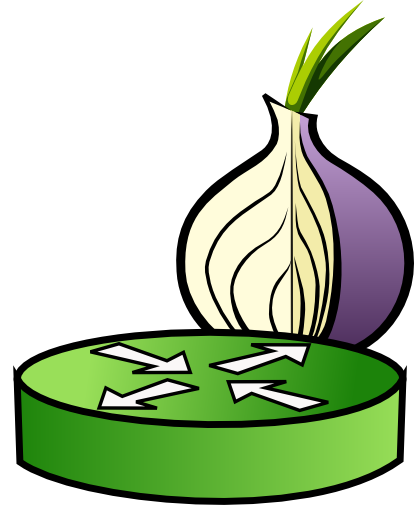 13
Stormy Overview
Stormy
x1
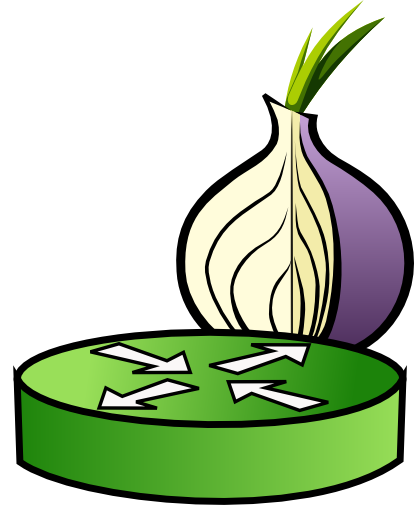 x2
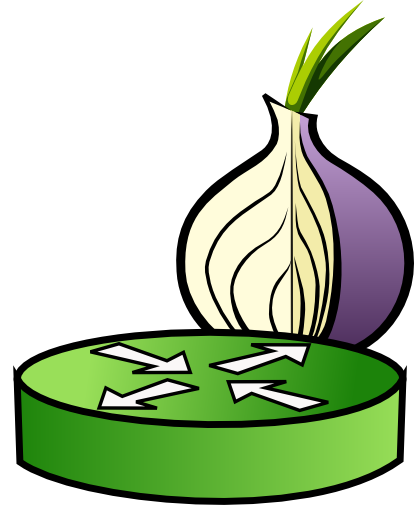 x3
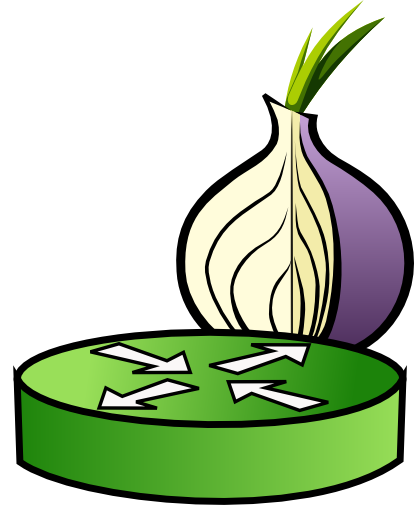 Relays make observations.
14
Stormy Overview
Stormy
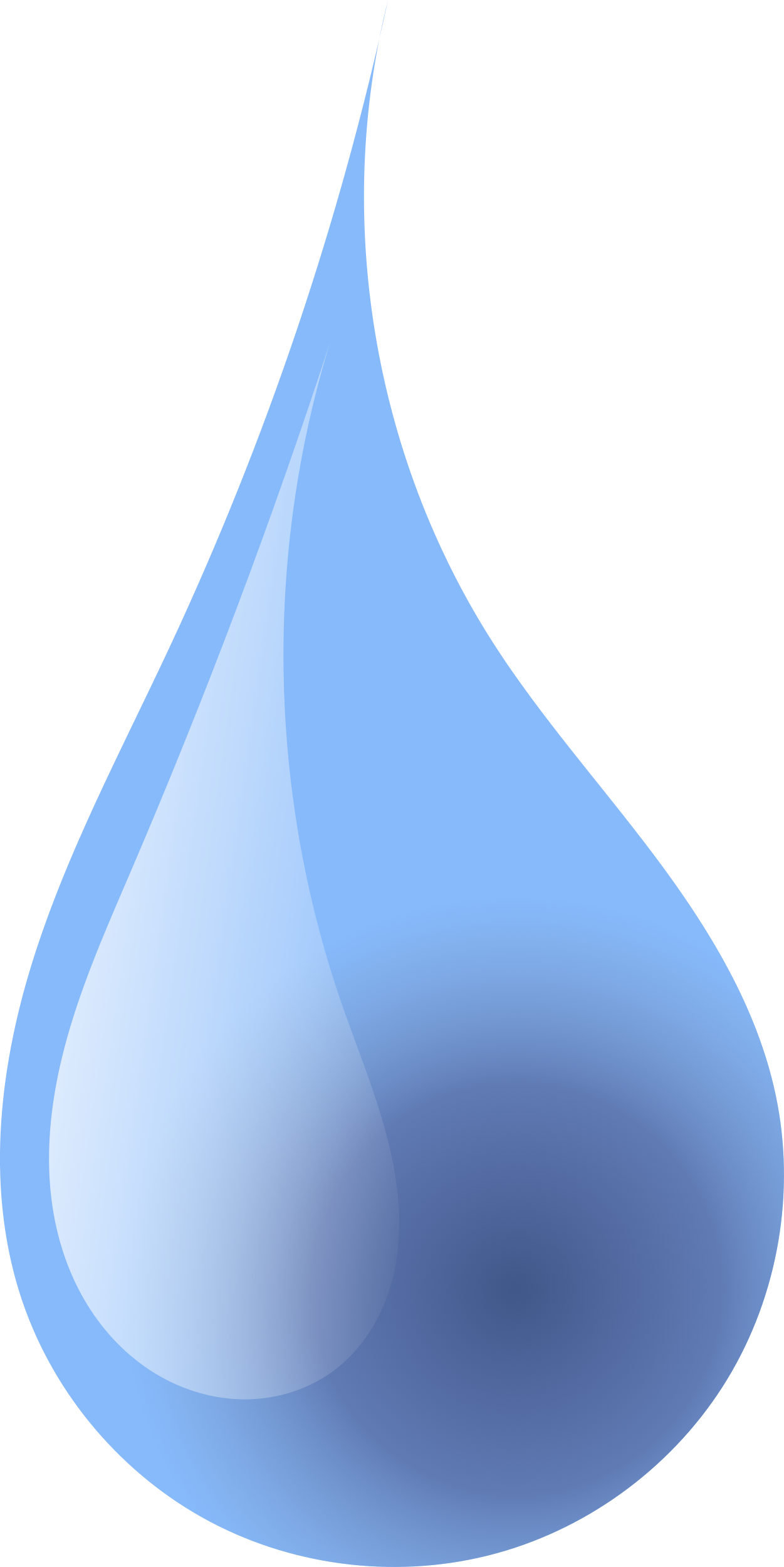 x1
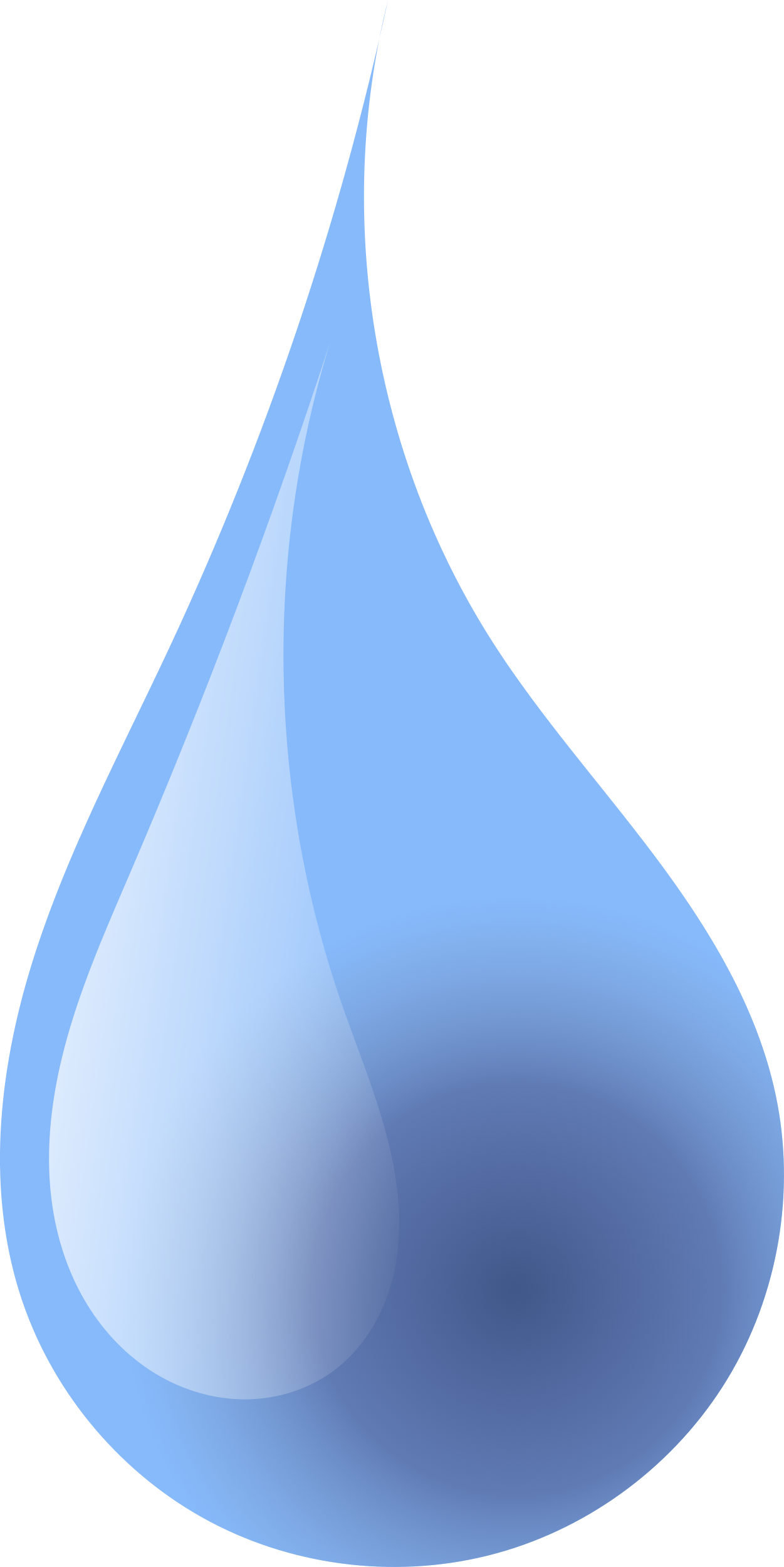 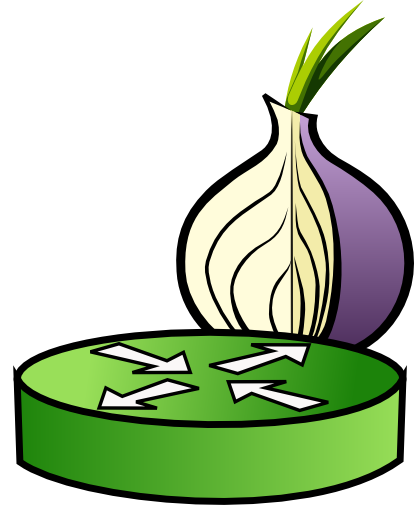 x2
f2(x1, x2, x3)
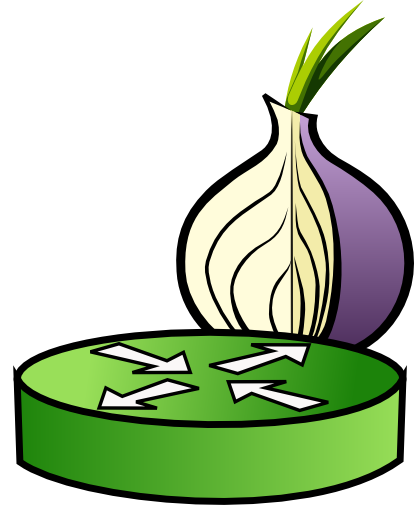 x3
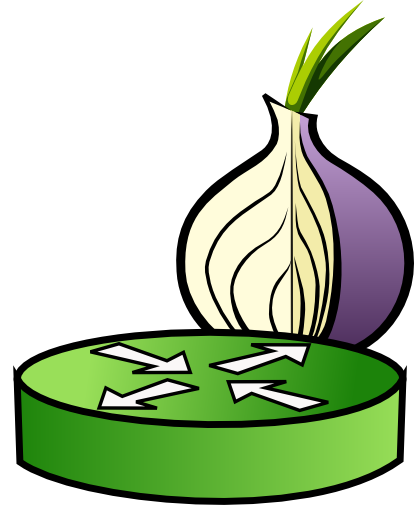 f1(x1, x2, x3)
Relays make observations.
Statistics are computed from observations.
15
Stormy Overview
Stormy
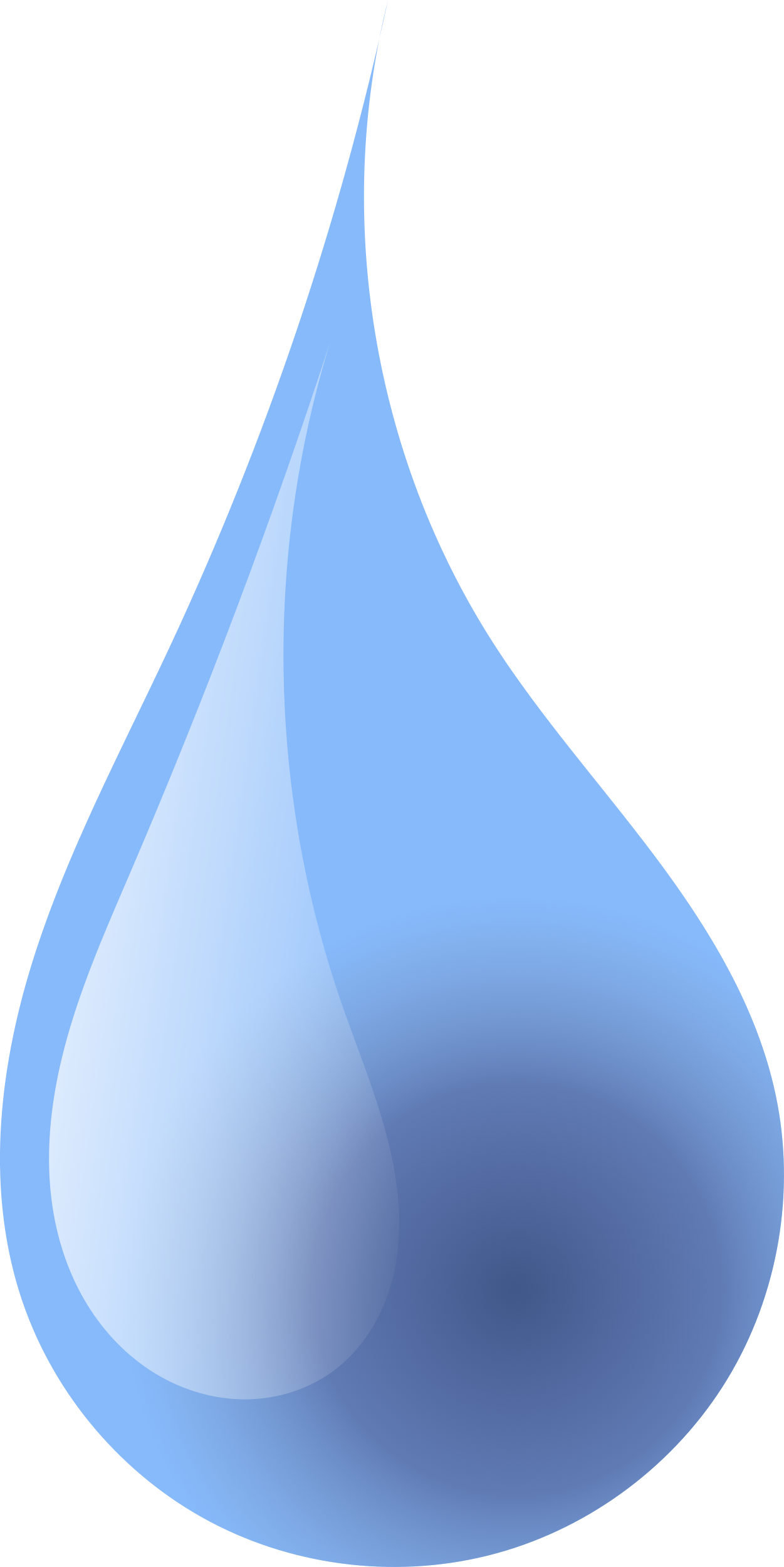 x1
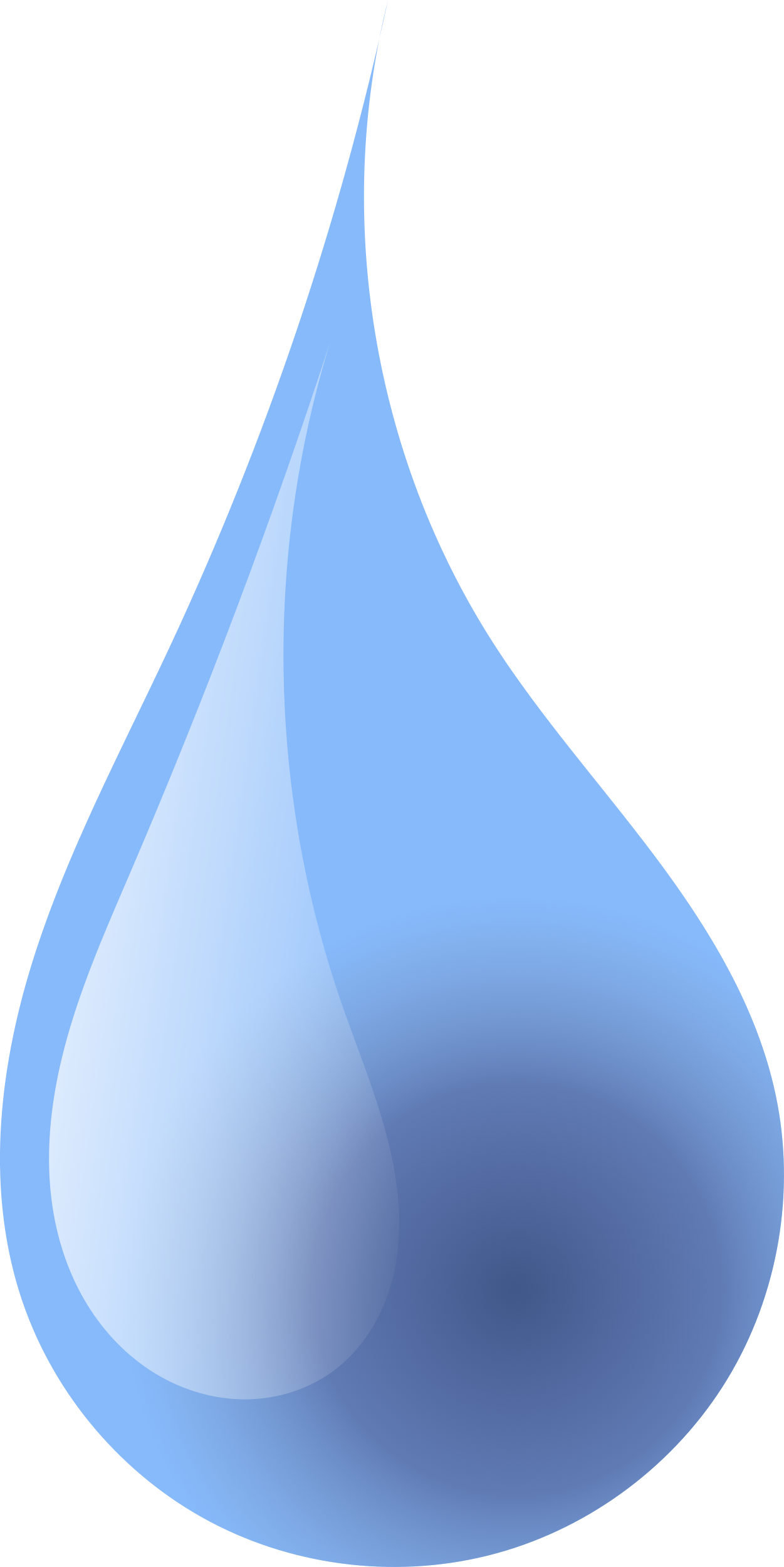 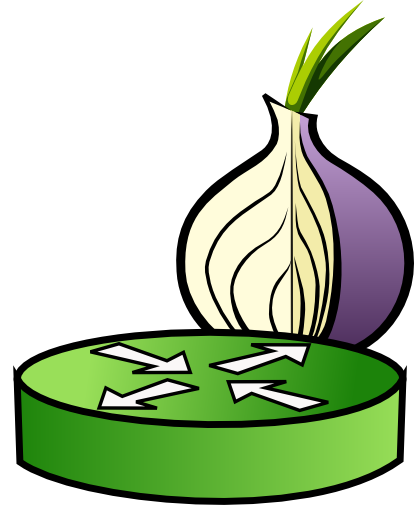 x2
f2(x1, x2, x3)
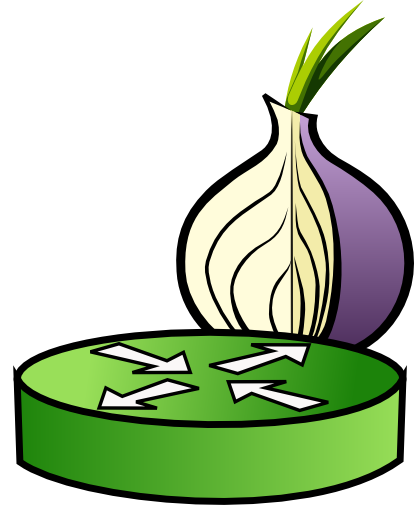 x3
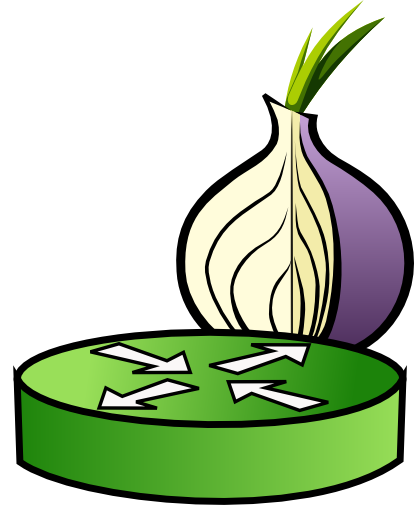 f1(x1, x2, x3)
Relays make observations.
Statistics are computed from observations.
Process repeats each epoch.
16
Stormy Deployment Models
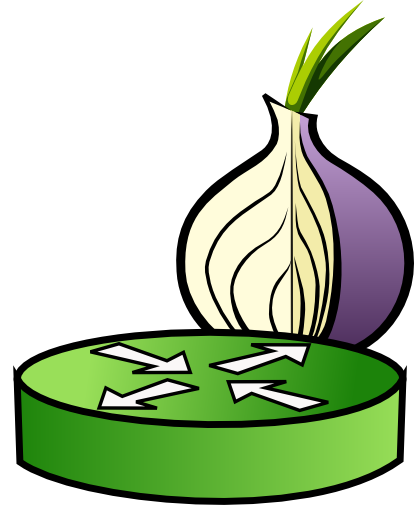 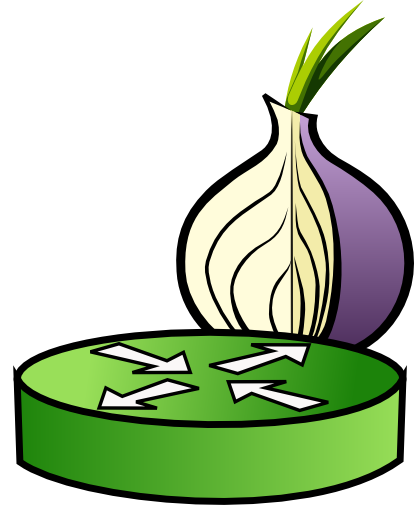 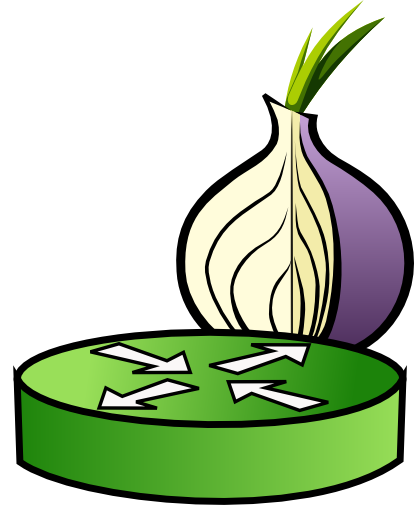 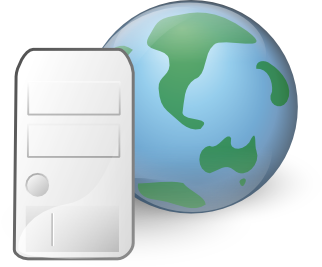 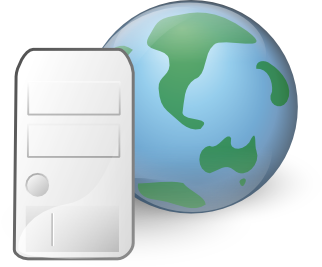 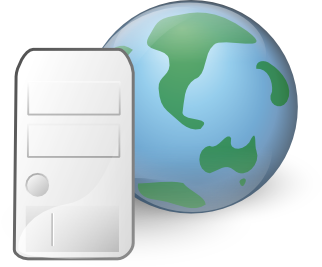 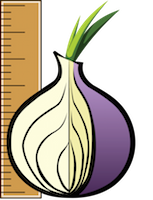 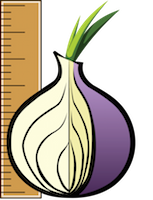 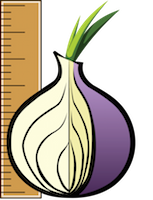 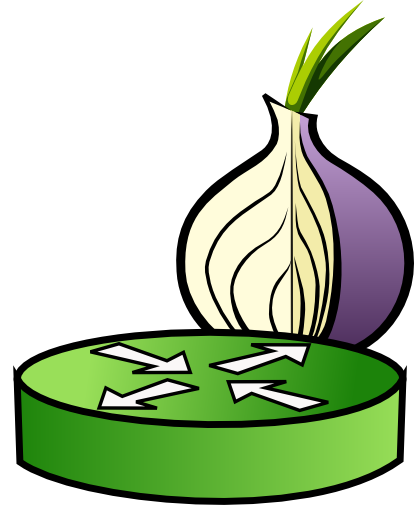 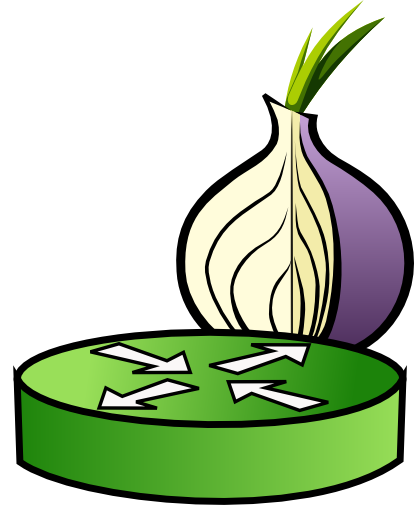 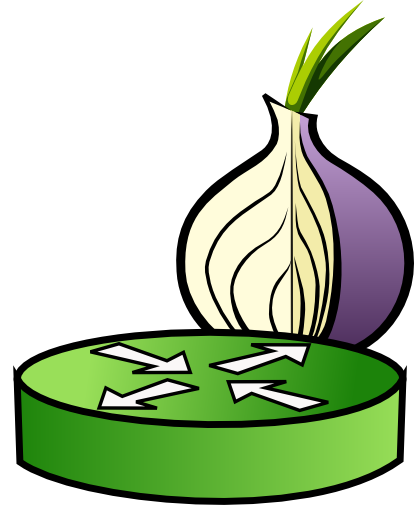 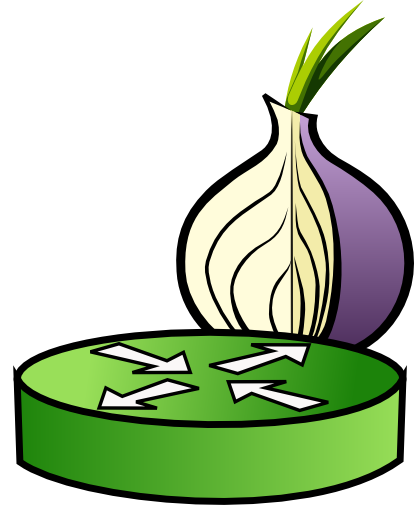 Relay Model

Relays run MPC (~7000)
Most bandwidth honest (75%) 
Relays may go offline
Use fraction of relay bandwidth (25%)
Authority Model

Authorities run MPC (~5)
Need one honest
High reliability machines
High bandwidth (~1 Gbps)
17
Stormy MPC Protocols
MPC protocol properties

Binary circuits
Multiparty
Preprocessing model
Offline phase: need circuit size, compute “raw material”
Online phase: need circuit and inputs, compute function
Security properties
Abort without agreement
Dishonest majority
Malicious security
18
Stormy MPC Protocols
[WRK17]*
Novel
[BLN+15]
*Slight modification needed for security in Relay Model.
19
Stormy input sharing
Problems

Pin isn’t part of online computation in Stormy
Pin may be able to cause an abort
Pin must perform interactive protocol
Pin may go offline, should exclude input in that case only
20
Stormy input sharing
Properties

Non-interactive
Little communication from input parties
Can exclude inputs of failed relays (must use “accountable messaging” protocol)
Relays sending inputs can’t cause computation to abort
21
Stormy Composition: Authority Model
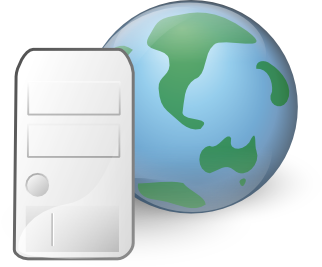 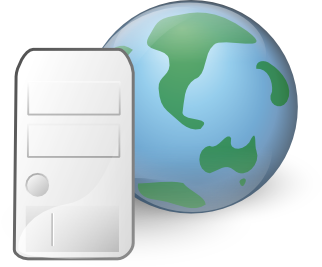 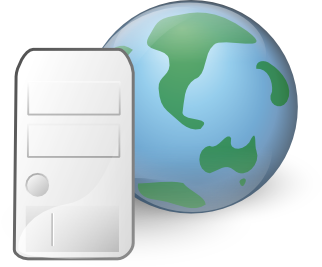 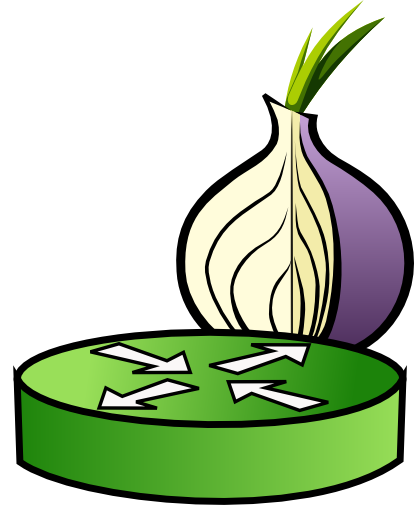 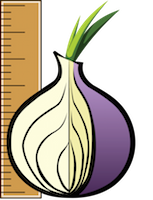 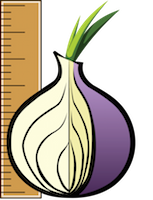 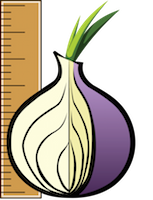 x1
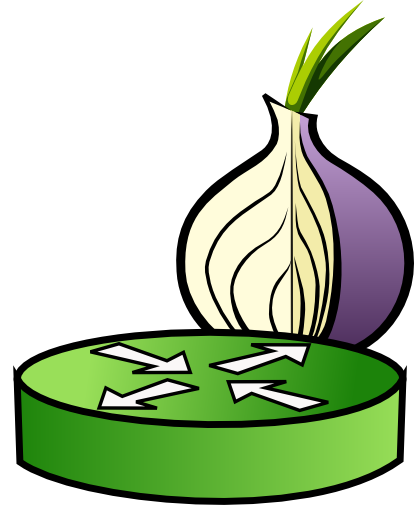 x2
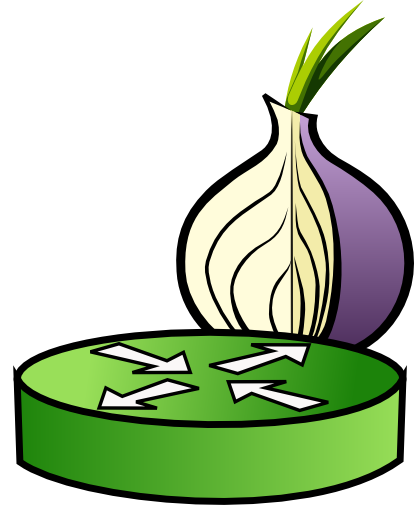 x3
Authority Model

Authorities constitute committee for all protocols
Any abort epoch’s computations to abort
22
Stormy Composition: Relay Model
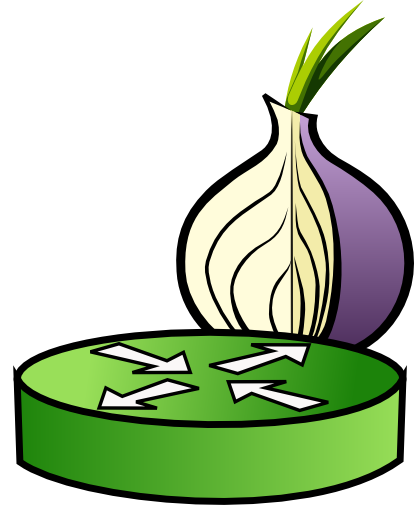 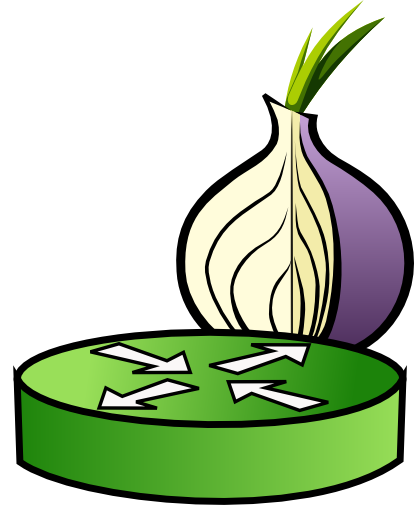 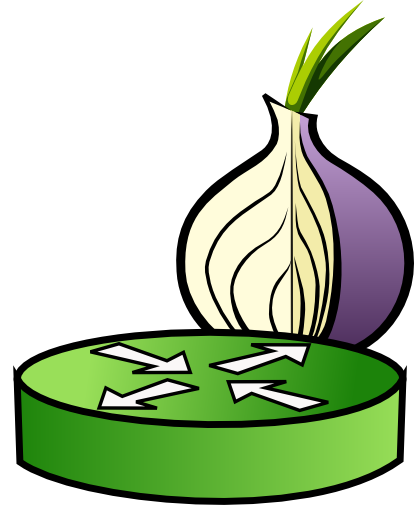 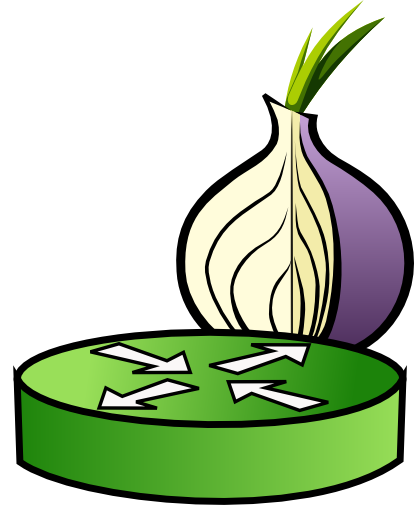 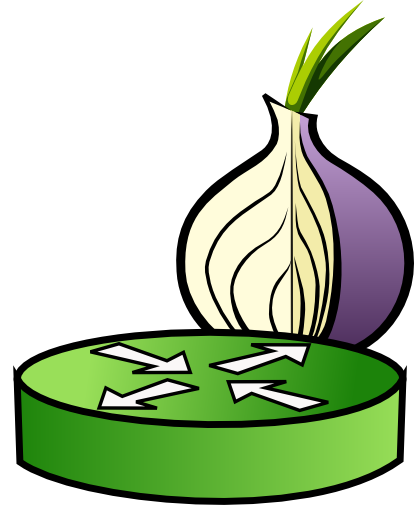 x1
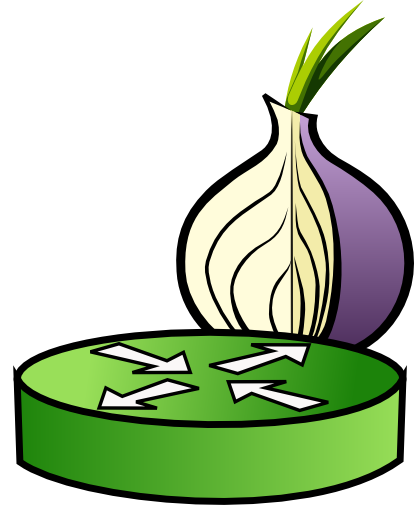 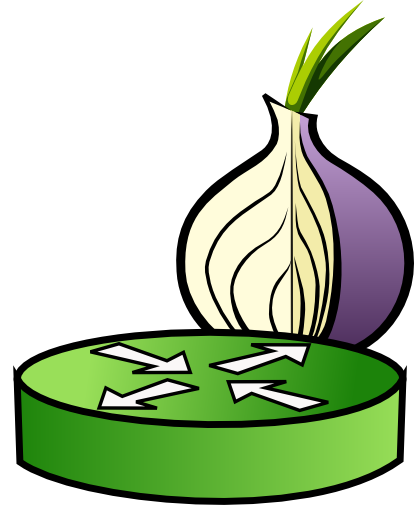 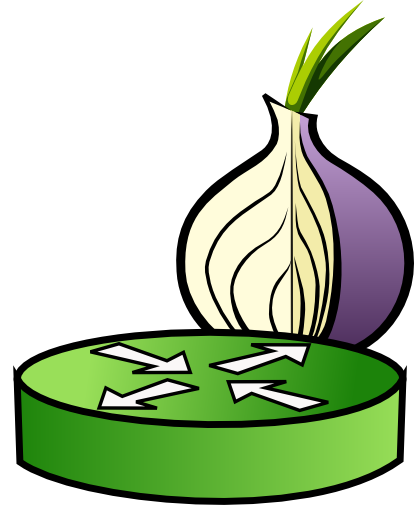 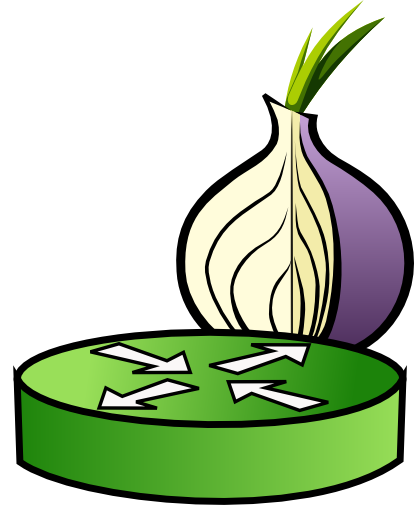 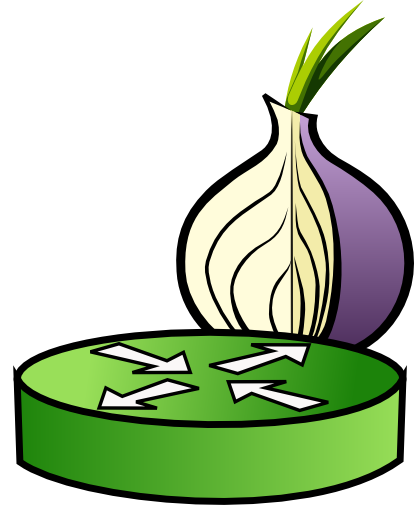 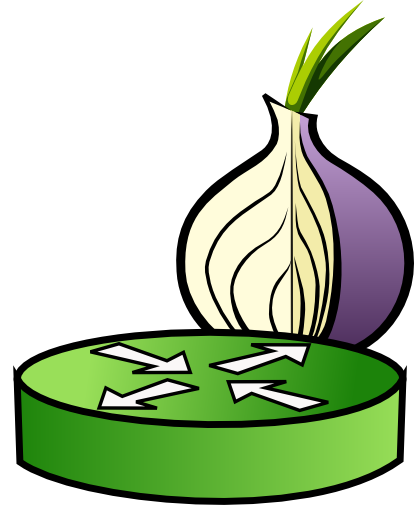 TC1
x2
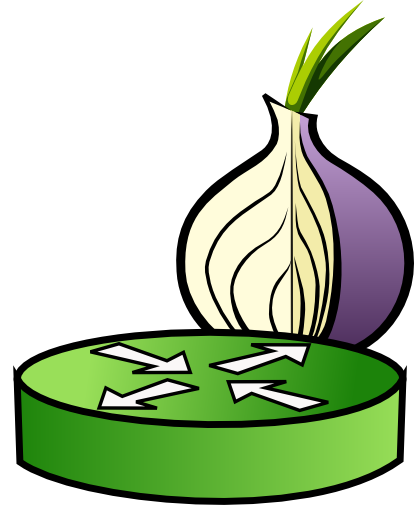 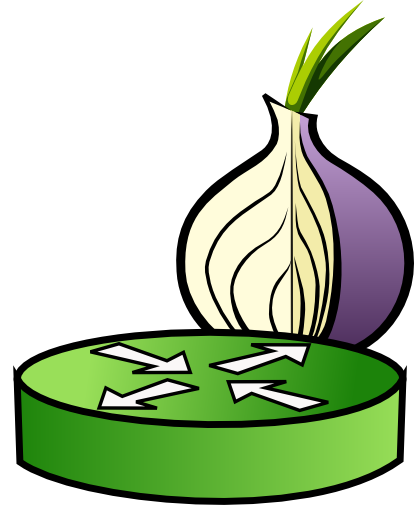 CC
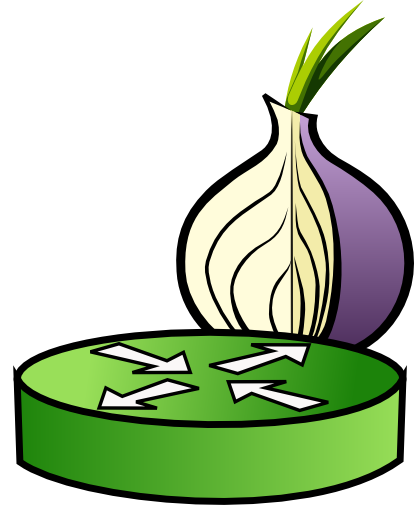 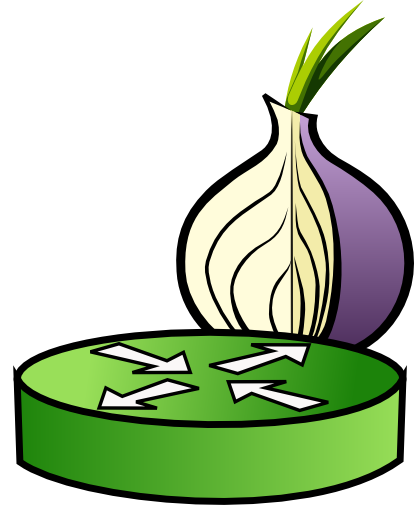 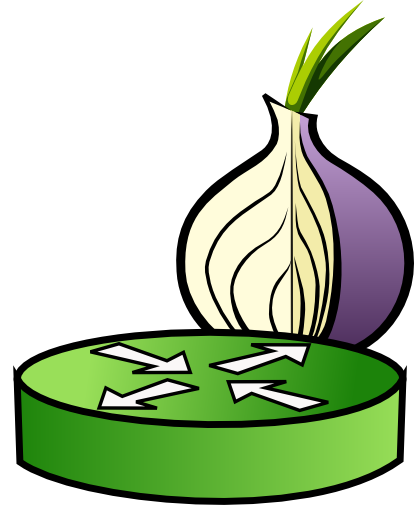 x3
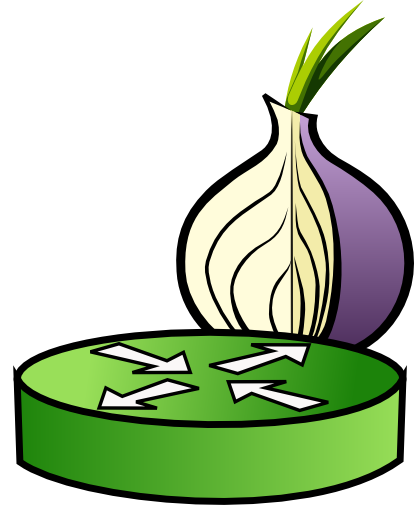 TC2
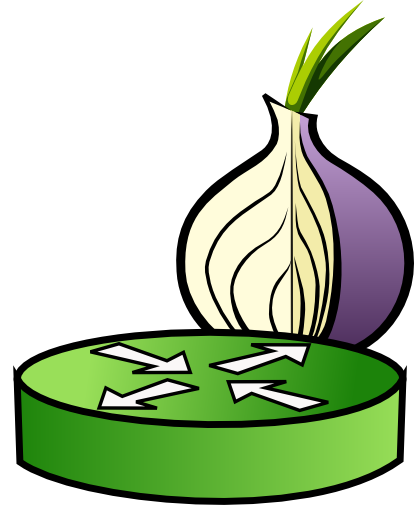 23
Experimental Results
Tor Computations
Median
Simple robust aggregation
32-bit values
Batcher sort: 17.6e6 AND gates, AND depth 3,003* 
Count distinct sketches
Low space and circuit complexity
Count up to 4.3 billion
4.1% error
LogLog: 1.81e6 AND gates, AND depth 52*
*7,000 relay inputs
25
[Speaker Notes: off
- in: sb
- tri: 9*4(m-1)sL

on
- in: b
- tri: 2L

s = 40
n = 7000
m = 5
c = 1 (bandwidth in Gbps)
t = 0.1 (one-way latency in seconds)
Med:
- in: 224,000
- AND: 17,600,000
- AND depth: 3,003
- Total offline comm: (40*(224_000) + 9*4*4*40*(17_600_000))  = 101.38 Gb = 12.673 GB
- Total offline time: 101.38 seconds = 1.69 minutes
- Throughput: 852.24 / day
- Total online time: 3_003 * 0.1 = 300.3 seconds = 5.01 minutes

s = 40
n = 7000
M = 5
Error: 5.8%
Log:
- in: 6,160,000,000
- AND: 870,000
- AND depth: 20
- Total offline comm: (40 * 6_160_000_000 + 9*4*4*40*870_000) = 251.4 Gb = 31.43 GB
- Total online time: 251.4 seconds = 4.19 minutes
- Throughput: 343.68 / day
- Total online time: 20 * 0.1 = 2.0 seconds]
Experimental Setup
Authority Model
5 authorities
1 Gbps bandwidth each
50 ms latency
Relay Model
25-member committees (327 active TCs on average)
Relay’s bandwidth divided among its committees
(CC avg BW: 10.752 Mbps, TC avg BW: 6.144 Mbps)
250 ms latency
40-bit statistical, 256-bit computational security
Adversary assumed < 25% bandwidth
7,000 relay inputs
26
[Speaker Notes: off
- in: sb
- tri: 9*4(m-1)sL

on
- in: b
- tri: 2L

s = 40
n = 7000
m = 5
c = 1 (bandwidth in Gbps)
t = 0.1 (one-way latency in seconds)
Med:
- in: 224,000
- AND: 17,600,000
- AND depth: 3,003
- Total offline comm: (40*(224_000) + 9*4*4*40*(17_600_000))  = 101.38 Gb = 12.673 GB
- Total offline time: 101.38 seconds = 1.69 minutes
- Throughput: 852.24 / day
- Total online time: 3_003 * 0.1 = 300.3 seconds = 5.01 minutes

s = 40
n = 7000
M = 5
Error: 5.8%
Log:
- in: 6,160,000,000
- AND: 870,000
- AND depth: 20
- Total offline comm: (40 * 6_160_000_000 + 9*4*4*40*870_000) = 251.4 Gb = 31.43 GB
- Total online time: 251.4 seconds = 4.19 minutes
- Throughput: 343.68 / day
- Total online time: 20 * 0.1 = 2.0 seconds]
Stormy Performance Results
Stormy performance extrapolated from per-protocol experiments. Relay Model communication is for a 1Gbps relay.
For median, every 24 hours we can compute:
151 in Authority Mode or 36 in Relay Mode
Assuming perfect pipelining of online phase
For count distinct, every 24 hours we can compute:
 533 in Authority Mode or 134 in Relay Mode
Assuming no pipelining
27
Conclusions
Tor is developing private measurement systems
Stormy solves limitations of current approaches
Two deployment models with different trust assumptions
Authorities Model optimizes performance
Relay Model improves scalability and fault tolerance
Adapts existing MPC protocols for Tor measurement
Novel input-sharing protocol
Implementation and experiments show practical performance
Future Work
Low complexity differentially-private circuits
Further reduction in communication costs
How to maintain a secure, high-performance, open-source implementations
28